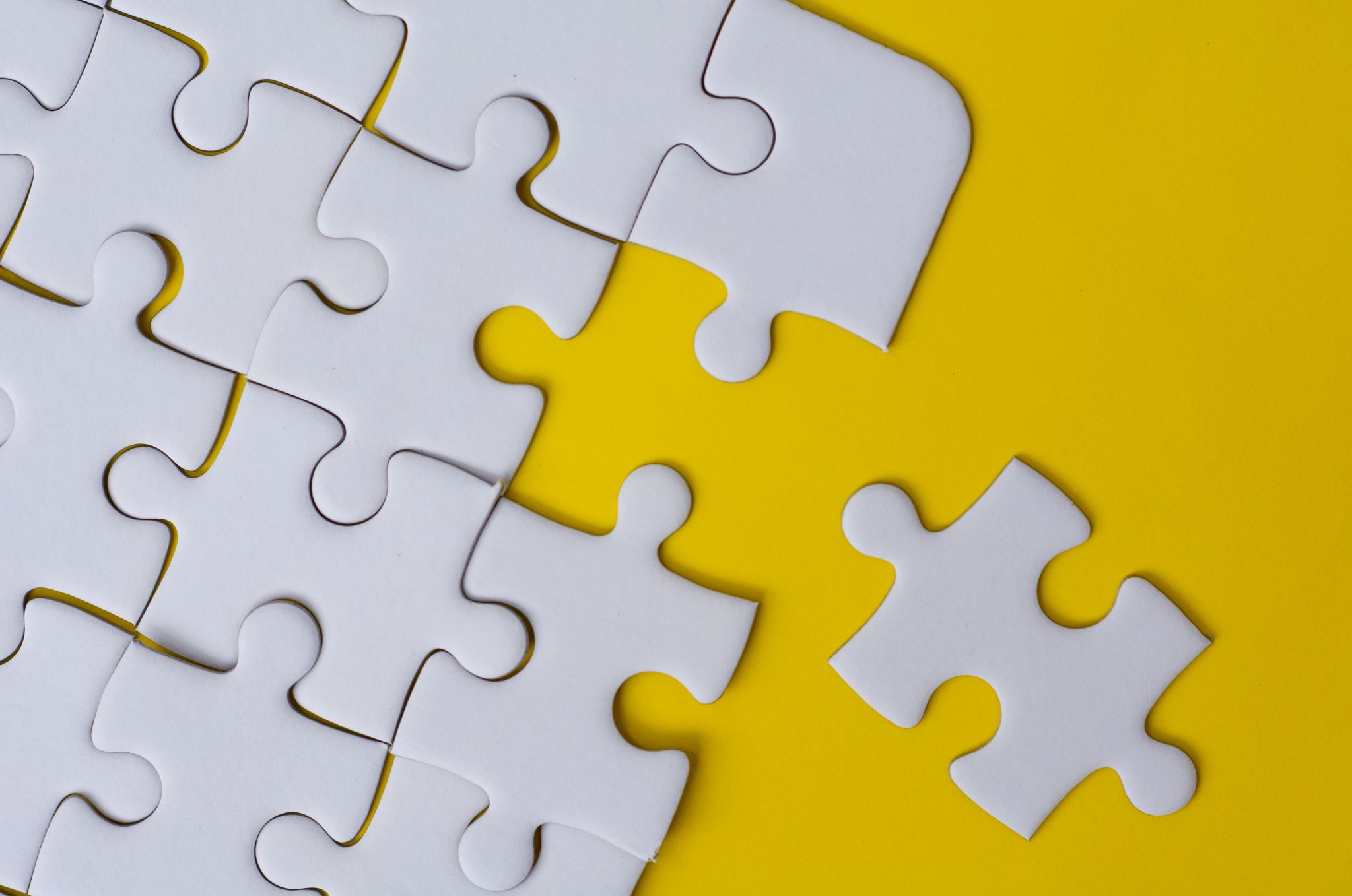 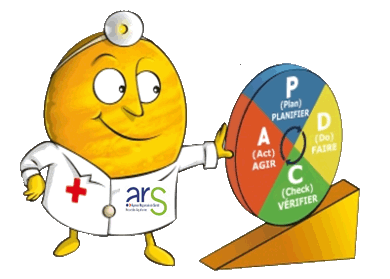 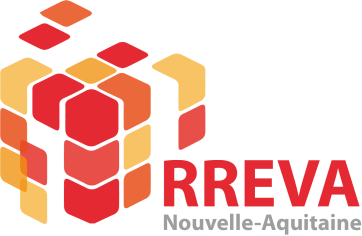 EIAS or not EIAS*That’s the question!
Saurez-vous trouver la bonne catégorisation des événements indésirables ?
EIAS : événement indésirable associé aux soins
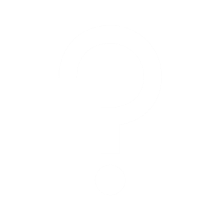 Un événement indésirable (EI) est un imprévu qui perturbe le déroulement d’un processus, quel qu’il soit. S’il a des conséquences fâcheuses pour les personnes ou les biens, il est à considérer comme événement indésirable grave (EIG).
Un EI susceptible de causer des dommages à un patient, en lien avec sa prise en charge, est appelé événement indésirable associé aux soins (EIAS). Il peut être lié à un médicament, un dispositif médical, un acte médical ou paramédical, à l’organisation des soins, à un défaut de communication, etc.
Quand la conséquence d’un EIAS est le décès, la mise en jeu du pronostic vital ou le risque de séquelle (y compris une malformation néonatale), il est désigné comme événement indésirable grave associé aux soins (EIGS).
La conséquence potentiellement grave d’un EIAS peut avoir été évitée de justesse. Ce « presqu’accident » est aussi appelé événement porteur de risque (EPR).
Définitions
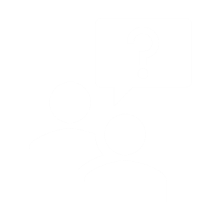 Votre mission, si vous l’acceptez, sera de découvrir parmi les situations qui vous seront soumises, celles qui correspondent à des EIAS et celles qui n’en sont pas :         . 
Et d’en profiter pour en évoquer la conduite à tenir dans le cadre de la démarche de gestion des risques (GDR) a posteriori, c’est-à-dire après la survenue de l’EI.
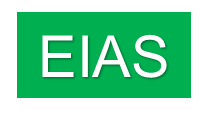 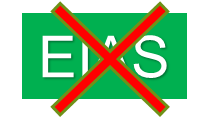 Mission
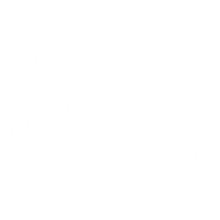 Etapes de la gestion des risques a posteriori d’un EIAS
Constat d’événement indésirable
GDR
Mesures immédiates
Signalement et évaluation interne
Situations applicables à :
Enquête et/ou retour d’expérience (REX)
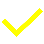 Signalement externe (si requis)
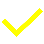 Partage (culture de sécurité)
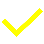 L’événement :
M. Albert V., hospitalisé pour la pose d’une prothèse de hanche, présente de la fièvre associée à un gonflement douloureux de la cicatrice d’intervention.
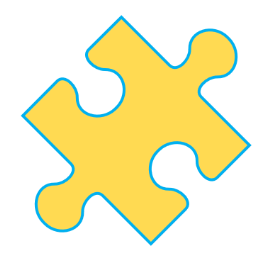 N° 1
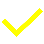 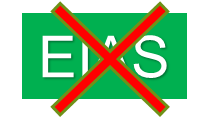 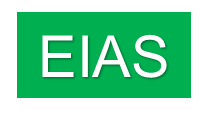 ou
?
La question :
La réponse :
Il s’agit, jusqu’à preuve du contraire, d’une infection associée aux soins (IAS), complication de l’acte chirurgical récent (dans ce cas, on peut aussi parler d’infection nosocomiale).
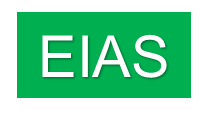 Les messages :
La situation doit être signalée rapidement à l’équipe soignante pour rechercher les signes de gravité (sepsis généralisé) et mettre en route sans délai un traitement adapté (atténuation des conséquences).
Mesure immédiate
L’EIAS est à déclarer dans le système interne de signalement des événements indésirables pour qu’il soit pris en compte, notamment par les référents IAS de la structure.
Signalement interne
Une analyse approfondie des causes est à réaliser pour trouver les facteurs contributifs (défaut d’hygiène, de préparation…). Ceux-ci devront faire l’objet d’actions d’amélioration : procédures d’hygiène, de préparation cutanée, d’antibioprophylaxie…
Retour d’expérience
Signalement externe
Dans certains cas (gravité, nature du germe…), il faut réaliser un signalement externe à l’ARS et au Centre d’appui pour la prévention des IAS (CPIAS) via le portail national ou un téléservice dédié (E-SIN).
Culture de sécurité
Il ne faut pas hésiter à partager ce type d’expérience au sein de la structure, voire de façon plus large.
L’événement :
Mme Jeanne D., jeune infirmière, vient de se rendre compte qu’elle s’est trompée dans l’administration de l’antibiotique prescrit à M. Jules : elle a injecté le médicament en moins d’une minute alors qu’il aurait dû être perfusé sur 30 minutes.
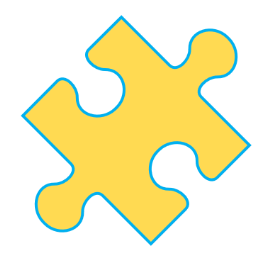 N° 2
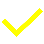 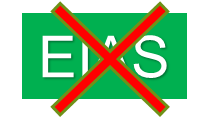 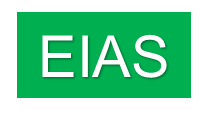 ou
?
La question :
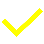 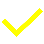 Il s’agit d’une erreur liée aux modalités d’administration du médicament. Cet événement indésirable, a priori sans conséquence grave, concerne aussi la pharmacovigilance.
La réponse :
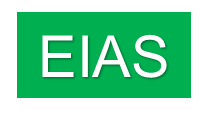 Les messages :
La situation doit être signalée rapidement au médecin prescripteur pour évaluer le risque et prendre si besoin des mesures adaptées qui se limiteront, dans ce cas, à une simple surveillance.
Mesure immédiate
L’EIAS est à déclarer dans le système interne de signalement des événements indésirables pour qu’il soit pris en compte, notamment par les correspondants de pharmacovigilance de la structure.
Signalement interne
Une analyse approfondie des causes est à réaliser pour trouver les facteurs contributifs (lisibilité de la prescription, interruptions de tache, suractivité, défaut de formation…). Ceux-ci devront faire l’objet d’actions d’amélioration adaptées.
Retour d’expérience
Signalement externe
L’EIAS doit être déclaré au centre régional de pharmacovigilance (CRPV) territorialement compétent, soit directement, soit via le portail de signalement.
Culture de sécurité
Il ne faut pas hésiter à partager ce type d’expérience au sein de la structure, voire de façon plus large.
L’événement :
M. Alain D. vient de signaler à l’infirmière qu’il ne retrouve plus sa chevalière, posée sur la table de nuit la veille au soir.
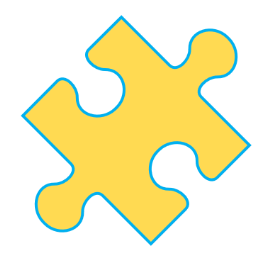 N° 3
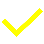 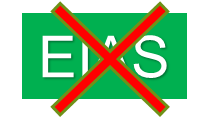 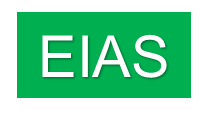 ou
?
La question :
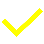 Malgré la prise en charge en établissement, cet événement indésirable (EI) n’a aucun rapport avec les soins.
La réponse :
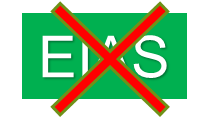 Les messages :
L’événement indésirable doit être signalé rapidement à l’encadrement pour évaluer les dispositions immédiates à prendre.
Mesure immédiate
En fonction des consignes en vigueur dans la structure, il pourrait être déclaré dans le système interne de signalement des événements indésirables pour qu’il soit enregistré.
Signalement interne
Il faudra prendre des dispositions en lien avec la suspicion de vol. Il peut être utile de vérifier que les usagers sont bien informés des risques relatifs à la sécurité des biens et des mesures de prévention mises en place par l’établissement pour y remédier (coffre-fort…).
Retour d’expérience
Signalement externe
Le vol peut être signalé à la police, à l’assurance…
Culture de sécurité
Les autres professionnels de la structure doivent être alertés de ce type de risque.
L’événement :
Le médecin vient d’examiner 2 résidents d’un établissement d’hébergement pour personnes âgées (EHPAD) qui se sont battus entre eux. Il a prescrit l’hospitalisation de l’un d’eux, Jean B., pour suspicion de fracture de l’épaule.
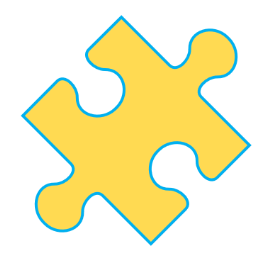 N° 4
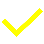 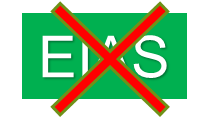 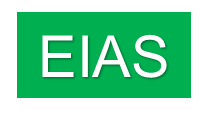 ou
?
La question :
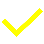 Il n’y a pas de rapport direct évident entre la rixe et les soins pour cet événement indésirable qui pourrait être qualifié de grave (EIG) du fait des dommages constatés sur l’un des protagonistes.
La réponse :
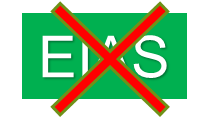 Les messages :
Les mesures immédiates – l’examen des protagonistes et la décision d’hospitalisation – ont déjà été prises. Il faut aussi penser à alerter rapidement la famille ou le tuteur…
Mesure immédiate
En fonction des consignes en vigueur dans la structure, cet EIG pourrait être déclaré dans le système interne de signalement des événements indésirables pour qu’il soit enregistré.
Signalement interne
Comme pour tout événement indésirable, il est recommandé d’en analyser les facteurs contributifs afin de déterminer les conditions, si elles existent, permettant d’éviter ce type de situation.
Retour d’expérience
Signalement externe
Le code de l’action sociale et des familles (CASF) rend obligatoire le signalement d’un événement indésirable grave survenu dans un établissement médico-social. Une plainte pourrait aussi être déposée…
Culture de sécurité
Le partage d’expérience est intéressant pour prévenir/traiter ce type de situation.
L’événement :
M. Jules C., résident qui était sous traitement anticoagulant (AVK), avec un INR élevé (= 7) lors du dernier contrôle, vient d’être hospitalisé en urgence pour une suspicion d’hémorragie digestive.
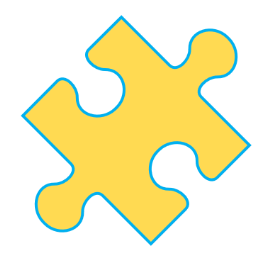 N° 5
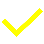 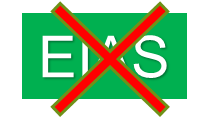 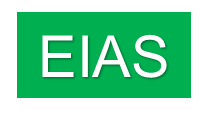 ou
?
La question :
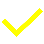 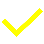 La réponse :
L’événement est associé au traitement (surdosage AVK) jusqu’à preuve du contraire. Il est à classer comme événement indésirable grave associé aux soins (EIGS) de fait de la mise en jeu du pronostic vital. Il concerne donc aussi, potentiellement, la pharmacovigilance.
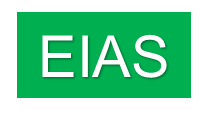 Les messages :
Les examens complémentaires (dont un bilan de coagulation) vont permettre de décider des mesures urgentes à prendre pour limiter la gravité (atténuation), notamment l’administration de PPSB si indiqué.
Mesure immédiate
L’EIAS est à déclarer dans le système interne de signalement des événements indésirables pour qu’il soit pris en compte, notamment par les correspondants de pharmacovigilance de la structure, s’ils existent.
Signalement interne
Après confirmation de l’origine médicamenteuse, une analyse approfondie des causes est à réaliser pour trouver les facteurs contributifs (erreur de posologie, défaut de surveillance, régime inadapté…). Ceux-ci devront faire l’objet, si applicable, d’actions d’amélioration adaptées.
Retour d’expérience
Signalement externe
L’EIGS est à déclarer à l’ARS via le portail de signalement. Si le surdosage est confirmé, il faudra également cocher la case « pharmacovigilance » pour le signaler au centre régional de pharmacovigilance (CRPV).
Culture de sécurité
A minima, il faut alerter les autres professionnels de la structure de ce type de risque.
L’événement :
Monsieur Albert PHILIPPE s’étonne d’avoir eu une radiographie de la hanche alors qu’il est hospitalisé pour une prothèse de genou. Après vérification, il s’avère que la prescription était pour Monsieur Philippe ALBERT, également présent dans le service.
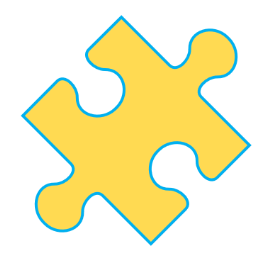 N° 6
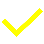 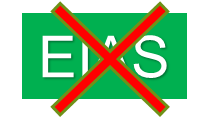 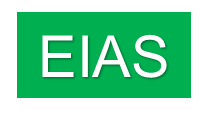 ou
?
La question :
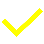 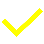 Il s’agit ici d’une erreur d’identification du patient lors de la réalisation d’un acte diagnostique. Elle est donc bien associée aux soins et en rapport avec l’identitovigilance.
La réponse :
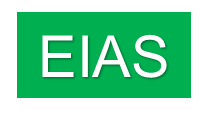 Les messages :
La mesure immédiate à prendre est de retirer le mauvais examen du dossier patient. Il faudra aussi penser à faire réaliser chez les bons patients les examens qui leur étaient prescrits.
Mesure immédiate
L’EIAS est à déclarer dans le système interne de signalement des événements indésirables pour qu’il soit pris en compte, notamment par les référents locaux d’identitovigilance et de radioprotection.
Signalement interne
Une analyse approfondie des causes est à réaliser pour trouver les facteurs contributifs de cette erreur (défaut de formation, de sensibilisation, d’identification claire des patients sur les documents, de contrôle de l’identité à toutes les étapes du soin…). Ceux-ci devront faire l’objet d’actions d’amélioration adaptées.
Retour d’expérience
Signalement externe
En l’absence de gravité des conséquences pour chacun des 2 patients, il n’y a pas de signalement externe à faire.
Culture de sécurité
Il faut communiquer sur ce type de risque auprès des professionnels comme des patients.
L’événement :
Alors qu’on réalisait la toilette de Madame Marie J. dans sa chambre, un pied de la chaise percée sur laquelle elle était assise a cédé. La chute lui a causé une fracture du col du fémur. Elle a dû être hospitalisée pour y subir une intervention chirurgicale.
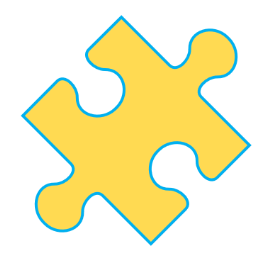 N° 7
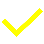 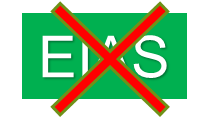 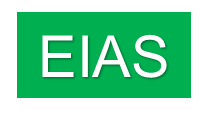 ou
?
La question :
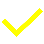 La chute est associée à des soins d’hygiène faisant partie des missions des personnels soignants. Du fait du risque de séquelles, elle est à classer comme événement indésirable grave associé aux soins (EIGS). Le défaut d’un dispositif médical relève de la matériovigilance.
La réponse :
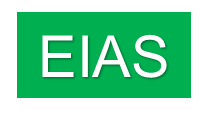 Les messages :
Les mesures immédiates ont été l’examen et la transfert de la résidente à l’hôpital. Il est conseillé de vérifier les autres dispositifs de même type pour en éprouver la solidité avant emploi chez les autres résidents.
Mesure immédiate
L’EIAS est à déclarer dans le système interne de signalement des événements indésirables pour qu’il soit pris en compte.
Signalement interne
Une enquête approfondie est à réaliser pour comprendre les causes de cet événement (fragilité du matériel, non adaptation aux soins réalisés, mauvaise position sur la chaise…). Ceux-ci devront, si applicable, faire l’objet d’actions d’amélioration adaptées (changement de matériel…).
Retour d’expérience
Signalement externe
L’EIGS est à déclarer à l’ARS via le portail de signalement. Il faut veiller à cocher également la case « matériovigilance » pour qu’il soit aussi signalé au correspondant régional de matériovigilance.
Culture de sécurité
L’information sur le risque lié à un matériel est important à partager largement.
L’événement :
Monsieur Jules V., admis la veille pour une décompensation aigüe de sa pathologie psychiatrique, est retrouvé sans vie dans son lit, sans trace de violence.
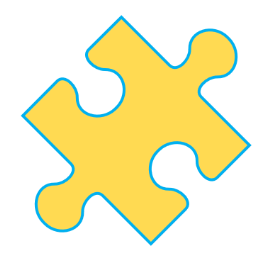 N° 8
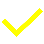 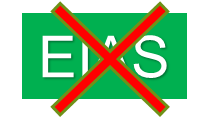 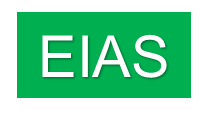 ou
?
La question :
Le décès est à considérer comme associé aux soins jusqu’à preuve du contraire. Du fait du décès, il est à classer comme événement indésirable grave associé au soins (EIGS).
La réponse :
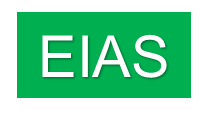 Les messages :
Le constat de décès et les réserves médico-légales éventuelles sont à réaliser par un médecin. Une autopsie peut être éventuellement demandée pour préciser la cause du décès.
Mesure immédiate
L’EIAS est à déclarer dans le système interne de signalement des événements indésirables pour qu’il soit pris en compte.
Signalement interne
Une analyse approfondie des causes est à réaliser pour rechercher les facteurs contributifs de cet événement (défaut de surveillance, de prise en compte des antécédents, complication du traitement…). Ceux-ci devront faire l’objet, si applicable, d’actions d’amélioration adaptées.
Retour d’expérience
Signalement externe
L’EIGS est à déclarer rapidement à l’ARS via le portail de signalement. Si une cause est retrouvée et qu’elle concerne une vigilance, les référents régionaux de celle-ci devront en être informés a posteriori.
Culture de sécurité
Il ne faut pas hésiter à partager ce type d’expérience au sein de la structure, voire de façon plus large.
L’événement :
Après un malaise, la famille de M. Benoit D. décide de le conduire aux urgences en voiture. Il arrive en arrêt cardio-respiratoire et l’équipe hospitalière met en route immédiatement des gestes de survie. Ils n’arriveront pas à le réanimer.
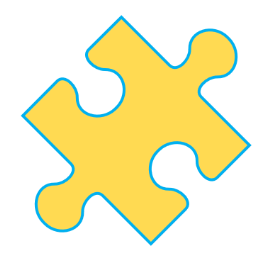 N° 9
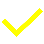 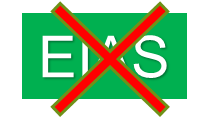 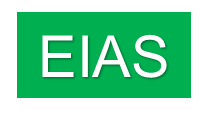 ou
?
La question :
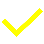 C’est un événement indésirable grave (EIG). Le décès n’étant pas imputable à un événement indésirable lié à la prise en charge hospitalière, il n’est pas, a priori, « associé aux soins ».
La réponse :
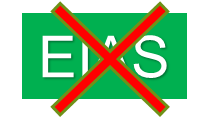 Les messages :
Une mesure immédiate – la réanimation cardio-respiratoire – a été prise sans délai. L’autre sera d’envisager l’obstacle médico-légal potentiel que pose le décès dans ces circonstances.
Mesure immédiate
En fonction des consignes en vigueur dans la structure, cet EIG pourrait être déclaré dans le système interne de signalement des événements indésirables pour qu’il soit enregistré.
Signalement interne
Dans l’idéal, une enquête est à réaliser pour rechercher les causes de ce décès (antécédents du patient, modalités de survenue…). S’il s’avérait que le décès était lié à un dysfonctionnement de la prise en charge médicale en amont des urgences, cet EIG serait à reclasser comme EIGS et à analyser comme tel.
Retour d’expérience
Signalement externe
Il est conseillé d’informer l’ARS de toute situation de mort suspecte découverte dans un établissement.
Culture de sécurité
Si des leçons particulières sont tirées de cet événement, il ne faut pas hésiter à les partager.
L’événement :
Le médecin a prescrit 2 culots de sang pour madame Emma S. qui présente une anémie sévère. Peu de temps après le début de la transfusion du premier culot, elle présente des frissons associés à une baisse de la tension artérielle.
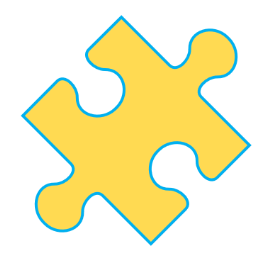 N° 10
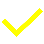 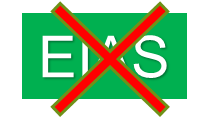 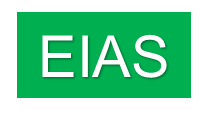 ou
?
La question :
Les signes sont à mettre au compte, jusqu’à preuve du contraire, d’un effet indésirable lié à la transfusion sanguine. C’est un effet indésirable receveur (EIR) qui concerne l’hémovigilance.
La réponse :
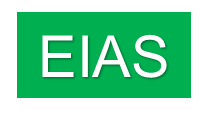 Les messages :
La mesure immédiate est d’arrêter la transfusion et de faire appel à un médecin pour décider de la conduite à tenir.
Mesure immédiate
L’EIAS est à signaler sans délai au correspondant local d’hémovigilance et de sécurité transfusionnelle (ou l’EFS en son absence) et à  déclarer dans le système interne de signalement des événements indésirables.
Signalement interne
Une enquête est à réaliser pour rechercher les causes de cet EIR (incompatibilité immunologique, contamination de la poche, anomalie de conservation…). Celles-ci devront faire l’objet, si applicable, d’actions d’amélioration adaptées.
Retour d’expérience
Signalement externe
Le Coordonnateur régional d’hémovigilance et de sécurité transfusionnelle (CRHST) doit être rapidement informé (< 48 h) via le portail dédié (E-FIT), ainsi que l’Etablissement français du sang (EFS).
Culture de sécurité
Le partage de ce type d’EIAS est essentiel à l’amélioration de la sécurité transfusionnelle.
L’événement :
Monsieur Georges B. avait été admis en réanimation à minuit, après un grave accident de moto, avec un pronostic vital très réservé. Malgré tous les efforts, son décès est constaté à 5h00 du matin.
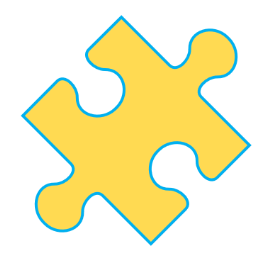 N° 11
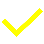 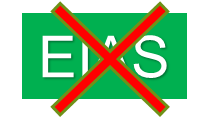 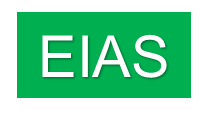 ou
?
La question :
Le décès n’est pas lié à un défaut de prise en charge hospitalière. Il faisait partie des scénarios envisagés par l’équipe médicale compte tenu de la gravité des lésions traumatiques.
La réponse :
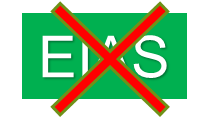 Les messages :
Aucune mesure n’est à prendre dans le cadre de la gestion des risques.
Mesure immédiate
En l’absence d’EIAS, le décès n’est pas à déclarer dans le système interne de signalement des événements indésirables.
Signalement interne
En l’absence d’EIAS, il n’y a pas d’analyse systématique à faire de cet événement (sauf souhait particulier de l’équipe de réanimation dans le cadre de sa démarche d’amélioration continue).
Retour d’expérience
Signalement externe
En l’absence d’EIAS, ce décès ne fait pas l’objet d’un signalement à l’ARS.
Culture de sécurité
En l’absence d’EIAS, aucun partage d’expérience n’est à réaliser dans le cadre de la gestion des risques.
L’événement :
Madame Zoé R. est prise en charge pour une blessure. Son médecin traitant la rassure et prescrit des soins locaux à réaliser par une infirmière à domicile. Une semaine après, elle est admise en réanimation avec des signes évoquant un tétanos.
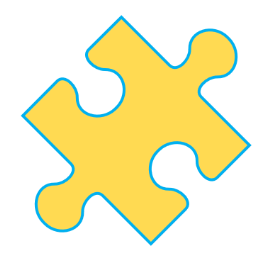 N° 12
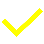 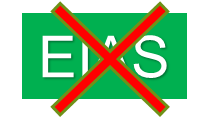 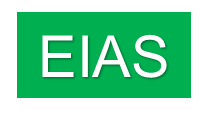 ou
?
La question :
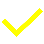 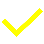 Si l’état de la vaccination antitétanique avait été vérifié et corrigé, on aurait pu éviter ce cas de tétanos. Compte-tenu de la gravité extrême de la maladie, il s’agit d’un EIGS.
La réponse :
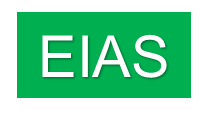 Les messages :
La mesure immédiate a été prise : elle consiste à prendre en charge la patiente en réanimation.
Mesure immédiate
L’EIAS est à déclarer dans le système interne de signalement des événements indésirables pour qu’il soit pris en compte.
Signalement interne
Une analyse approfondie des causes est à réaliser en impliquant l’ensemble des intervenants (médecin traitant, infirmier.ère.s) libéral.e.s), équipe hospitalière…). Celles-ci devront faire l’objet, si applicable, d’actions d’amélioration adaptées.
Retour d’expérience
Signalement externe
Cette situation est concernée par 2 signalements à faire à l’ARS : (1) celui de l’EIGS, à déclarer rapidement via le portail de signalement ; (2) celui du tétanos qui est une maladie à déclaration obligatoire (MDO).
Culture de sécurité
Il faut rappeler que toute plaie, même minime, peut être source de tétanos si la vaccination n’est pas à jour.
L’événement :
Madame Joëlle J. a perdu beaucoup de sang lors de son accouchement par voie basse, hors anomalie de prise en charge. La procédure « hémorragie du postpartum » a immédiatement été appliquée et a permis de contrôler rapidement la situation.
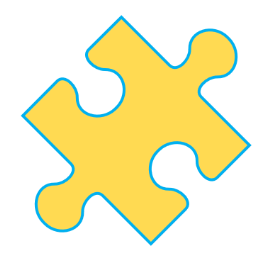 N° 13
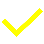 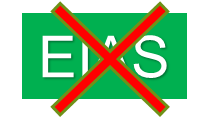 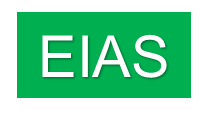 ou
?
La question :
L’hémorragie du postpartum, complication grave de l’accouchement, a été rapidement identifiée et prise en charge. Elle aurait pu constituer un EIAS voire un EIGS si cela n’avait pas été le cas.
La réponse :
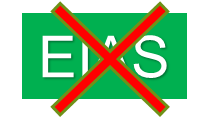 Les messages :
Les mesures immédiates ont été prises en urgence, selon les bonnes pratiques en vigueur.
Mesure immédiate
En l’absence d’EIAS, la complication n’est pas à déclarer dans le système interne de signalement des événements indésirables. Le service peut toutefois décider de tenir un registre des complications de ce type.
Signalement interne
Il peut être intéressant d’évaluer si toutes les barrières de sécurité mises en place par le service pour ce type de complication redoutée ont bien été mises en œuvre, sans retard (dans le cadre d’une évaluation des pratiques professionnelles (EPP), par exemple).
Retour d’expérience
Signalement externe
En l’absence d’EIAS et de conséquence grave, cette situation ne fait pas l’objet d’un signalement à l’ARS.
Culture de sécurité
Le partage des EI obstétricaux est souvent réalisé au sein d’un réseau dédié à la périnatalité.
L’événement :
Un traitement antituberculeux a été initié par l’hôpital chez M. John L.; après son retour en maison de retraite, ce traitement n’a pas été administré pendant 15 jours du fait d’un défaut de transmission entre les 2 établissements.
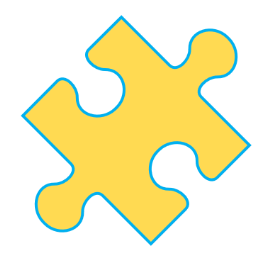 N° 14
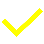 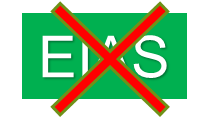 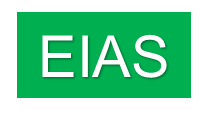 ou
?
La question :
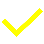 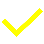 L’absence de continuité d’un traitement important est évidemment un EIAS. En fonction des conséquences pour le patient ou son entourage, cela pourrait devenir un EIGS.
La réponse :
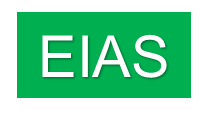 Les messages :
La mesure immédiate est la reprise du traitement, la réévaluation du patient et de sa contagiosité, en lien avec les référents IAS de la structure (équipe opérationnelle d’hygiène…).
Mesure immédiate
L’EIAS est à déclarer dans le système interne de signalement des événements indésirables pour qu’il soit pris en compte.
Signalement interne
Une enquête est à réaliser, impliquant les 2 structures, afin d’identifier les facteurs de l’interruption du traitement et d’évaluer ses conséquences (retard de communication, mesures préventives de contagion, aggravation du patient…) et de mettre en œuvre les mesures d’amélioration adaptées.
Retour d’expérience
Signalement externe
La tuberculose est une maladie à déclaration obligatoire (MDO). La gestion des risques contagieux peut nécessiter l’intervention de l’ARS et du Centre d’appui pour la prévention des IAS (CPIAS).
Culture de sécurité
Il faut communiquer largement sur les cas de défaut de communication qui sont à l’origine d’EIAS.
L’événement :
Après son transfert en HAD, Mme Dora D. reçoit 7,5 mg par jour de Méthotrexate pour le traitement de fond de sa polyarthrite au lieu de 7,5 mg par semaine. Le surdosage est responsable de troubles sévères mettant en jeu son pronostic vital.
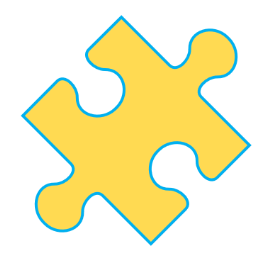 N° 15
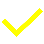 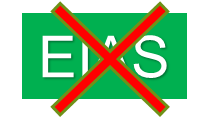 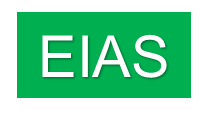 ou
?
La question :
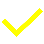 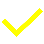 La réponse :
Les dangers liés à l’administration du Méthotrexate font partie des « never events » dont la liste publiée par l’ANSM devraient être connue de tous les professionnels de santé. Compte-tenu de la sévérité des conséquences, la complication est à classer comme EIGS.
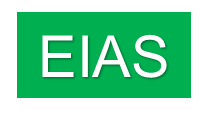 Les messages :
La mesure immédiate est l’arrêt du traitement et le transfert de la patiente dans un service hospitalier apte à prendre en charge les complications aigües.
Mesure immédiate
L’EIAS est à déclarer dans le système interne de signalement des événements indésirables pour qu’il soit pris en compte, notamment par les correspondants locaux de pharmacovigilance.
Signalement interne
Une analyse approfondie des causes est à réaliser pour trouver les facteurs contributifs de cette erreur (défauts de formation, d’information du patient, de qualité de transmission du traitement habituel, absence d’alerte du logiciel de prescription…). Ceux-ci devront faire l’objet d’actions d’amélioration adaptées.
Retour d’expérience
Signalement externe
L’EIGS est à déclarer à l’ARS via le portail de signalement. Il faut veiller à cocher également la case « pharmacovigilance » pour qu’il soit aussi signalé au Centre régional de pharmacovigilance (CRPV).
Culture de sécurité
Il est important de communiquer la liste des never events susceptibles de survenir dans le service.
L’événement :
Louis B., adolescent de 15 ans est hospitalisé pour des troubles neuropsychiatriques aigus qui s’avèrent liés à un mésusage de sirop à base de codéine dans le cadre de la confection de cocktails festifs type purple drank.
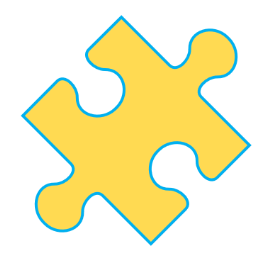 N° 16
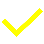 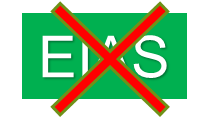 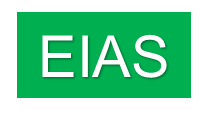 ou
?
La question :
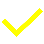 Le mésusage volontaire de médicaments, souvent lié à la falsification d’ordonnances, n’est pas « associé aux soins ». Les médecins et pharmaciens doivent toutefois être vigilants sur la motivation des demandes concernant ce type de médicaments et leur indication réelle.
La réponse :
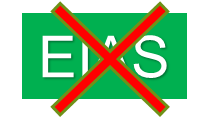 Les messages :
Les mesures immédiates sont les soins symptomatiques.
Mesure immédiate
En fonction des consignes en vigueur dans la structure, cet EIG pourrait être déclaré dans le système interne de signalement des événements indésirables pour qu’il soit enregistré.
Signalement interne
Il faut penser à informer le pharmacien responsable de la structure. En l’absence d’EIAS, il n’y a pas d’évaluation systématique, en interne, à faire de cet événement.
Retour d’expérience
Signalement externe
L’ARS doit être alertée du risque de falsification d’ordonnance. Par ailleurs, le mésusage est à signaler au Centre régional d’évaluation et d’information sur la pharmacodépendance et l’addictovigilance (CEIP-A).
Culture de sécurité
Les CEIP-A alertent régulièrement sur les mésusages médicamenteux et leurs dangers.
L’événement :
Mattéo R., qui vient de naître, présente une malformation d’un membre qui n’avait pas été diagnostiquée sur les échographies anténatales. Aucun événement au cours de la grossesse, normalement surveillée, n’explique cette pathologie.
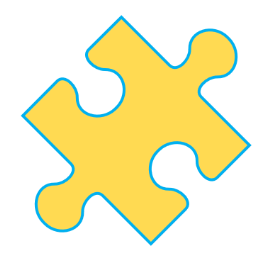 N° 17
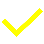 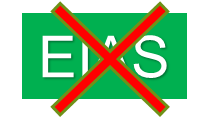 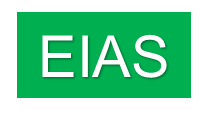 ou
?
La question :
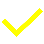 On ne peut imputer la malformation au défaut de diagnostic anténatal qui n’aurait rien changé en termes d’évolution et de prise en charge. L’EI (ou EIG) n’est donc pas « associé aux soins ».
La réponse :
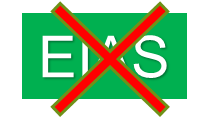 Les messages :
Il n’y a pas de mesure immédiate à prendre susceptible de modifier à court terme la situation.
Mesure immédiate
En fonction des consignes en vigueur dans la structure, cet événement indésirable pourrait être déclaré dans le système interne de signalement des événements indésirables pour qu’il soit enregistré.
Signalement interne
En l’absence d’EIAS, il n’y a pas d’évaluation systématique à faire de cet événement. Une enquête pourra toutefois être menée pour essayer de retrouver d’éventuels facteurs prédisposant, notamment environnementaux.
Retour d’expérience
Signalement externe
Il est utile d’informer l’ARS pour initier ou favoriser le travail d’investigation sur ce type de malformations (registre spécifique régional ou national, si existe).
Culture de sécurité
En l’absence d’EIAS, aucun partage d’expérience n’est à réaliser dans le cadre de la gestion des risques.
L’événement :
Après un malaise, M. Francis L. est conduit aux urgences de l’établissement de santé le plus proche. L’équipe hospitalière diagnostique un malaise vagal et le renvoie à son domicile. Sa famille le retrouve sans vie le lendemain matin.
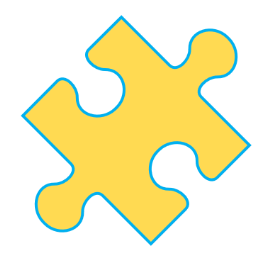 N° 18
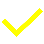 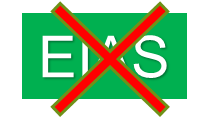 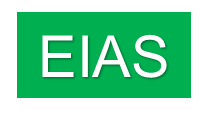 ou
?
La question :
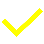 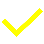 Le décès, le malaise et la prise en charge aux urgences sont associés jusqu’à preuve du contraire. Il est donc à classer comme événement indésirable grave associé aux soins (EIGS).
La réponse :
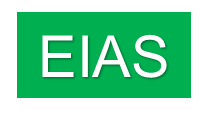 Les messages :
Le constat de décès et les réserves médico-légales éventuelles sont à réaliser par un médecin
Mesure immédiate
Dès qu’il est porté à la connaissance de l’établissement, l’événement est à déclarer dans le système interne de signalement des événements indésirables pour qu’il soit pris en compte.
Signalement interne
Une analyse approfondie des causes est à réaliser pour rechercher les facteurs contributifs de cet événement (erreur de diagnostic, défaut de surveillance, de prise en compte des antécédents…). Ceux-ci devront faire l’objet, si applicable, d’actions d’amélioration adaptées.
Retour d’expérience
Signalement externe
L’EIGS est à déclarer à l’ARS via le portail de signalement (par le médecin ayant constaté le décès ou l’établissement).
Culture de sécurité
Si des leçons particulières sont tirées de cet événement, il ne faut pas hésiter à les partager.
Qui contacter en Nouvelle-Aquitaine ?
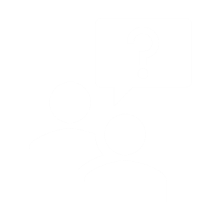 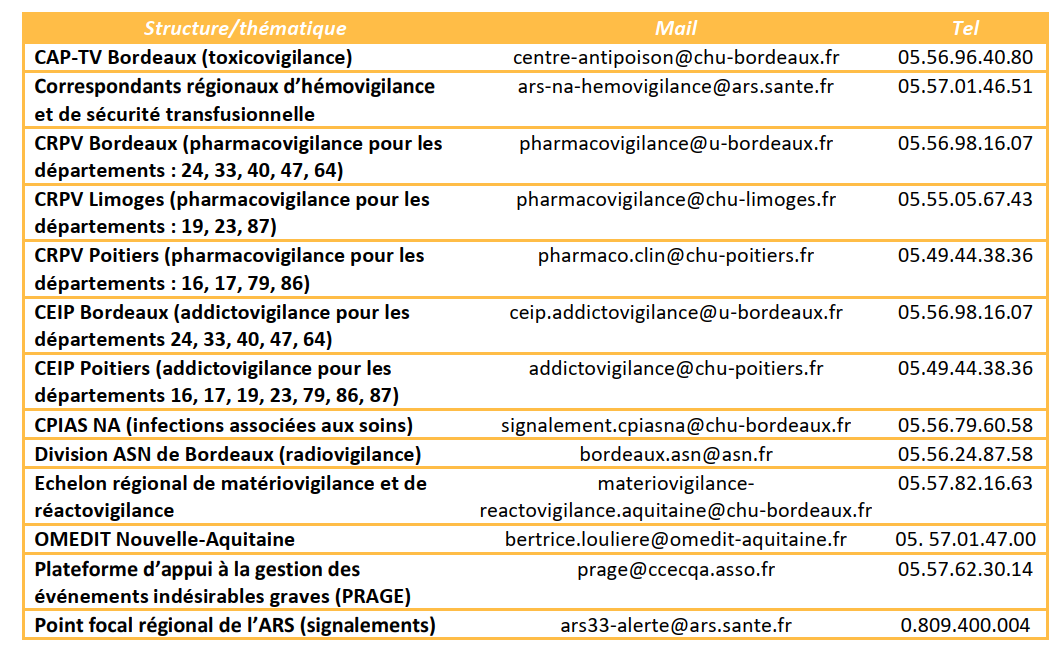 Structures régionales
L’événement :
Situation EIAS
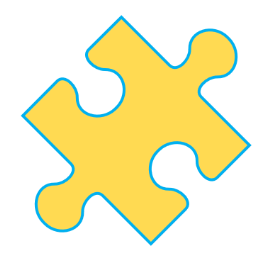 N° xx
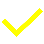 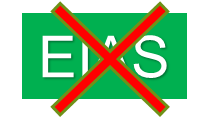 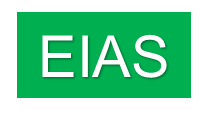 ou
?
La question :
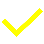 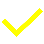 La réponse :
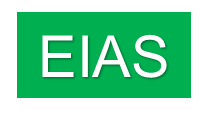 Les messages :
Mesure immédiate
L’EIAS est à déclarer dans le système interne de signalement des événements indésirables pour qu’il soit pris en compte, notamment par les correspondants locaux de pharmacovigilance.
Signalement interne
Une analyse approfondie des causes est à réaliser pour trouver les facteurs contributifs de cette erreur (…). Ceux-ci devront faire l’objet d’actions d’amélioration adaptées.
Retour d’expérience
Signalement externe
L’EIGS est à déclarer à l’ARS via le portail de signalement.
Culture de sécurité
L’événement :
Situation non EIAS
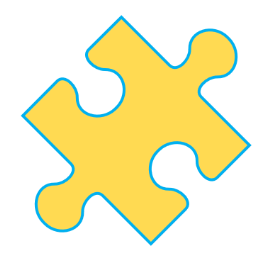 N° xx
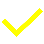 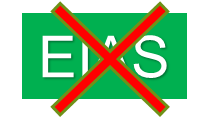 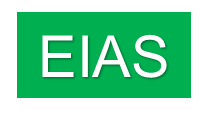 ou
?
La question :
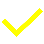 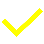 La réponse :
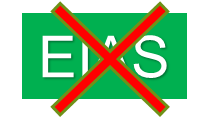 Les messages :
Mesure immédiate
En fonction des consignes en vigueur dans la structure, cet événement indésirable pourrait être déclaré dans le système interne de signalement des événements indésirables pour qu’il soit enregistré.
Signalement interne
En l’absence d’EIAS, il n’y a pas d’évaluation systématique à faire de cet événement.
Retour d’expérience
Signalement externe
En l’absence d’EIAS et de conséquence grave, cette situation ne fait pas l’objet d’un signalement à l’ARS.
Culture de sécurité